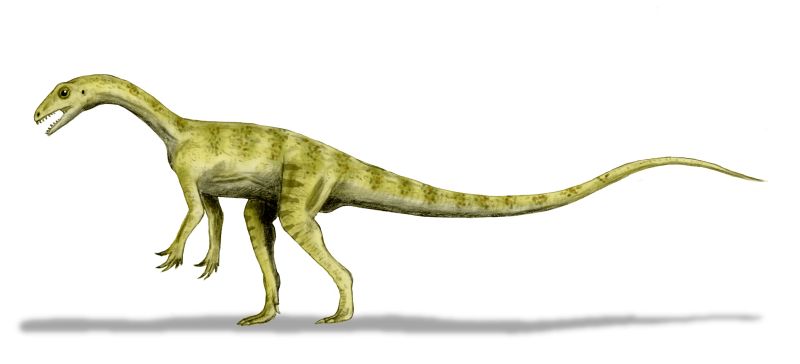 Dinosaursby Aoibhinn
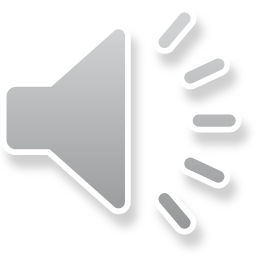 The T-Rex had a long tail.

Dinosaurs were all different.

Dinosaurs are all extinct.
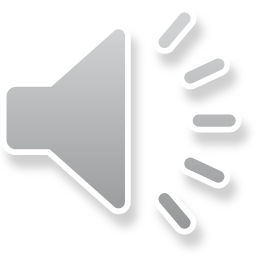